ПРОФОРИЕНТАЦИОННАЯ РАБОТА в ГБОУ школе-интернате № 31 Невского района Санкт-Петербурга
Цели профориентации:
помочь школьникам сделать осознанный выбор профессии;
сформировать психологическую готовность к совершению осознанного профессионального выбора, соответствующего индивидуальным особенностям каждой личности;
повысить компетенции учащихся в области планирования карьеры
Задачи профориентации:
осознание своих желаний и возможностей;
исследование способностей, интересов, интеллектуальных и личностных особенностей;
знакомство с особенностями современного рынка труда;
ознакомление с основными принципами выбора профессии и планирования карьеры;
создание условий для практической пробы сил в различных видах деятельности.
Программа по профориентации является продолжением работы педагогического коллектива школы
на этапе начального образования (пропедевтический этап, 1—4 классы, цель которого - сформировать установку на труд как важнейшую деятельность и развить интерес к профессиям своих родителей и к наиболее распространенным профессиям,
а также поисково-зондирующего этапа (5—7 кл.), цель которого — перейти от общей ориентации на виды профессиональной деятельности к выявлению первых профессиональных предпочтений
Профессиональная ориентация включает в себя:
Профессиональное просвещение;

Профессиональное консультирование; 

Психологическую поддержку
Особенности профориентационной работы с обучающимися, имеющими нарушения слуха:
максимальная наглядность;
адаптация словесного материала;
опора на дактильную и жестовую речь;
уточнение понимания;
индивидуальный гибкий подход.
Профориентационная  работа 
   в нашем образовательном учреждении проводится по следующим направлениям:
1) Сотрудничество с колледжами
Прием на территории школы педагогов колледжей, которые показывают и рассказывают о своих учебных заведениях, профессиях, условиях поступления и обучения 
     
      (2018-2019, 2019-2020: Невский колледж им. Неболсина, «ПетроСтройСервис»). 

       В 2020-2021 учебном году в дистанционном режиме (Мультицентр г.Всеволожска)
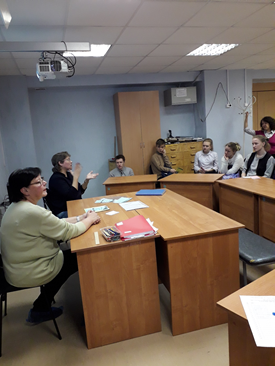 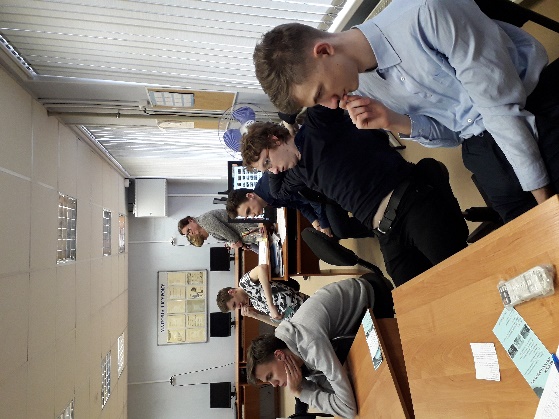 2) Выезды в колледжи                                                   на Дни открытых дверей
Художественно-профессиональный лицей  имени Карла Фаберже (2018-2019) 
Невский колледж им. Неболсина (2018-2019)
колледж «ПетроСтройСервис» (2020-2021) 
«Охтинский колледж» (2020-2021)
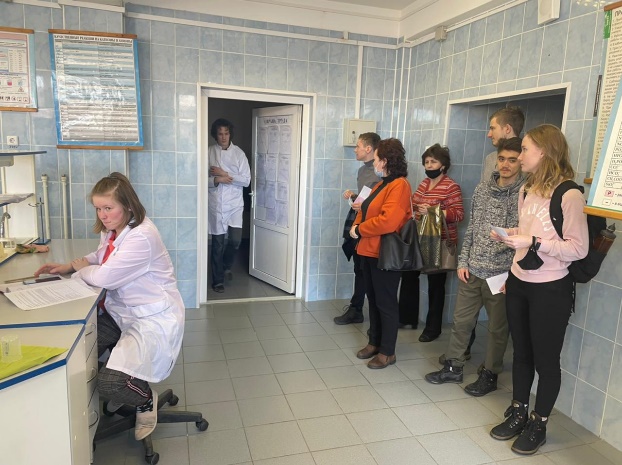 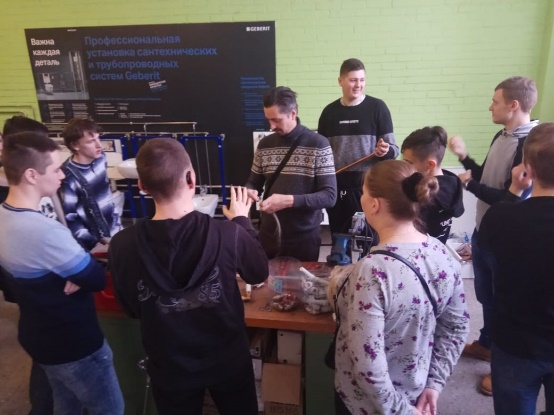 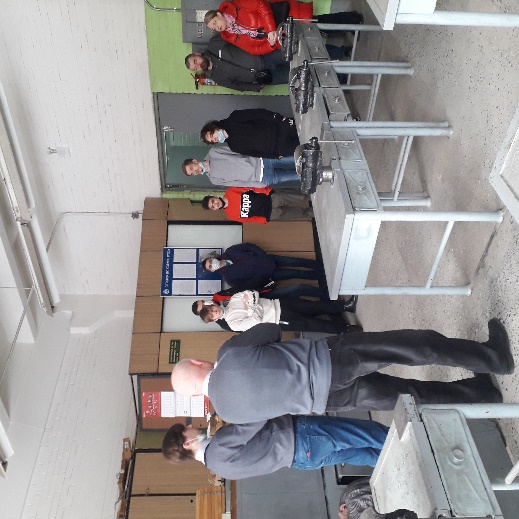 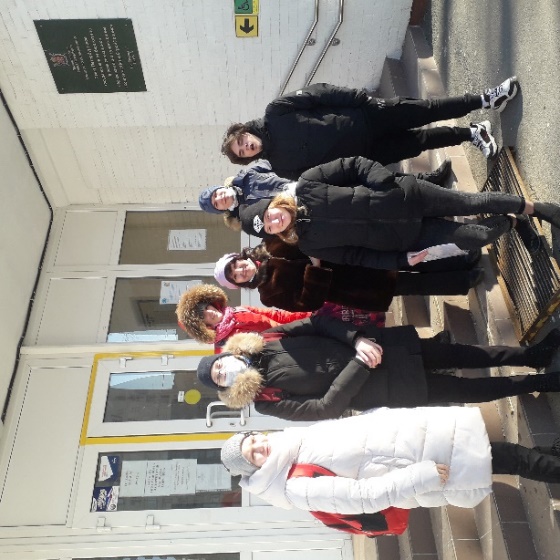 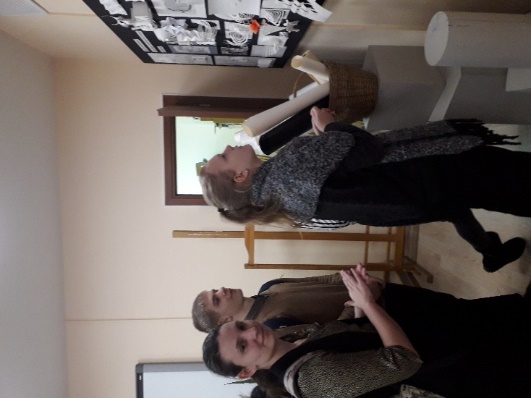 3) Участие в «Ярмарке вакансий» 2018-2019, 2019-2020, 2021-2022
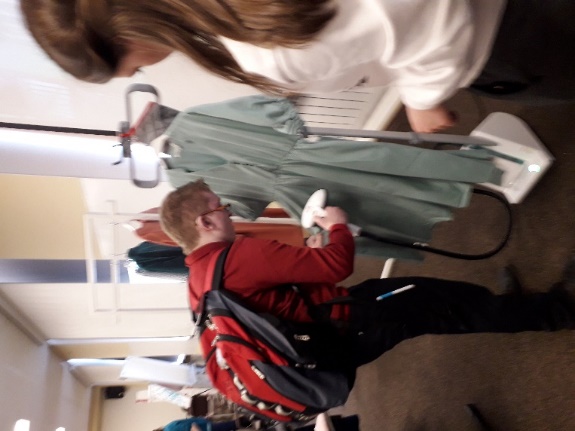 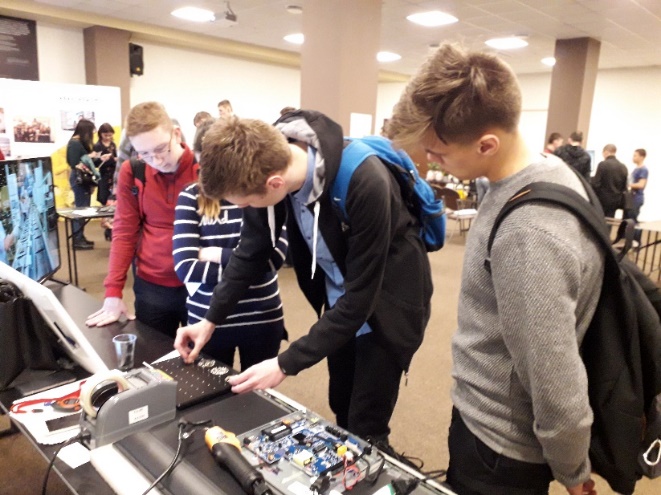 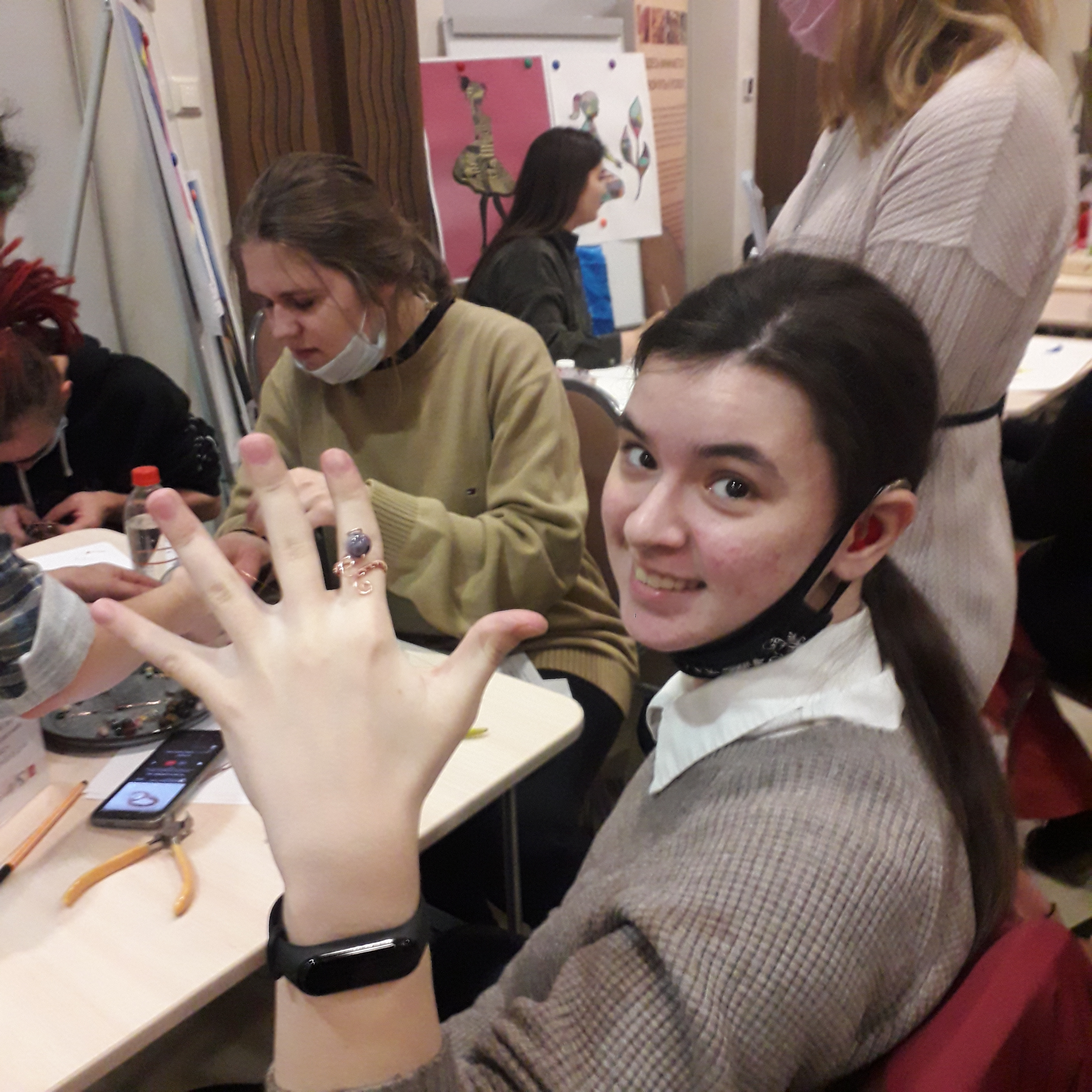 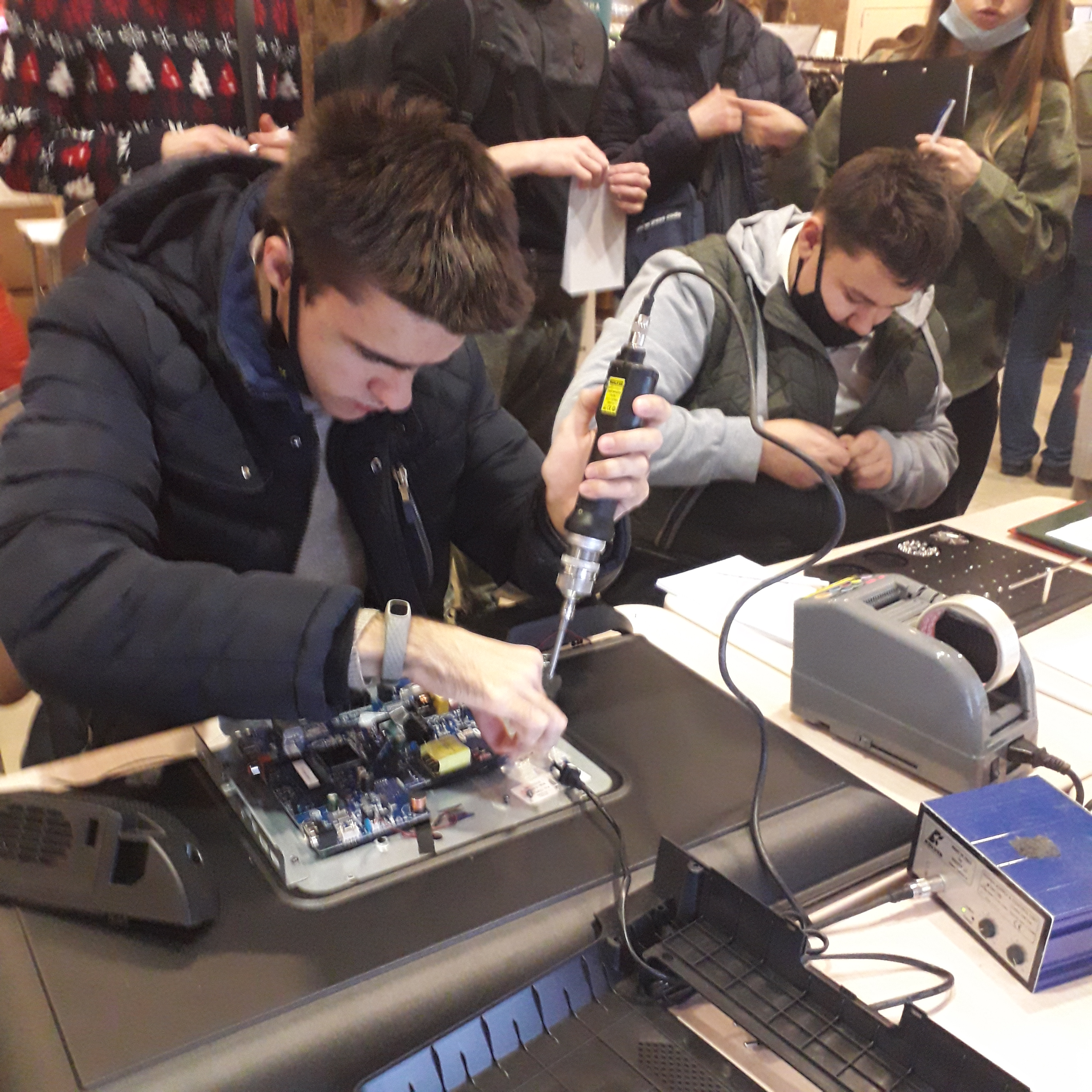 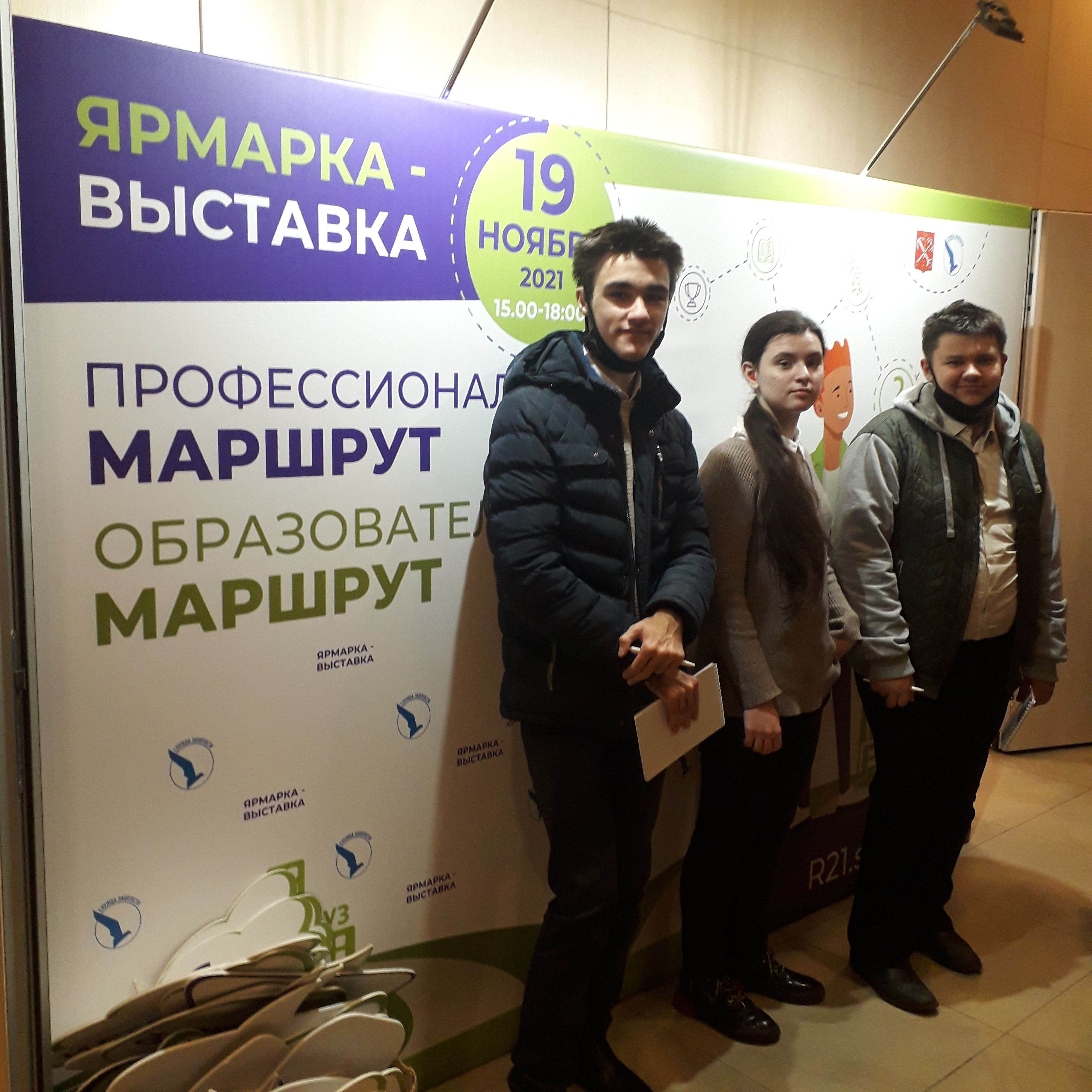 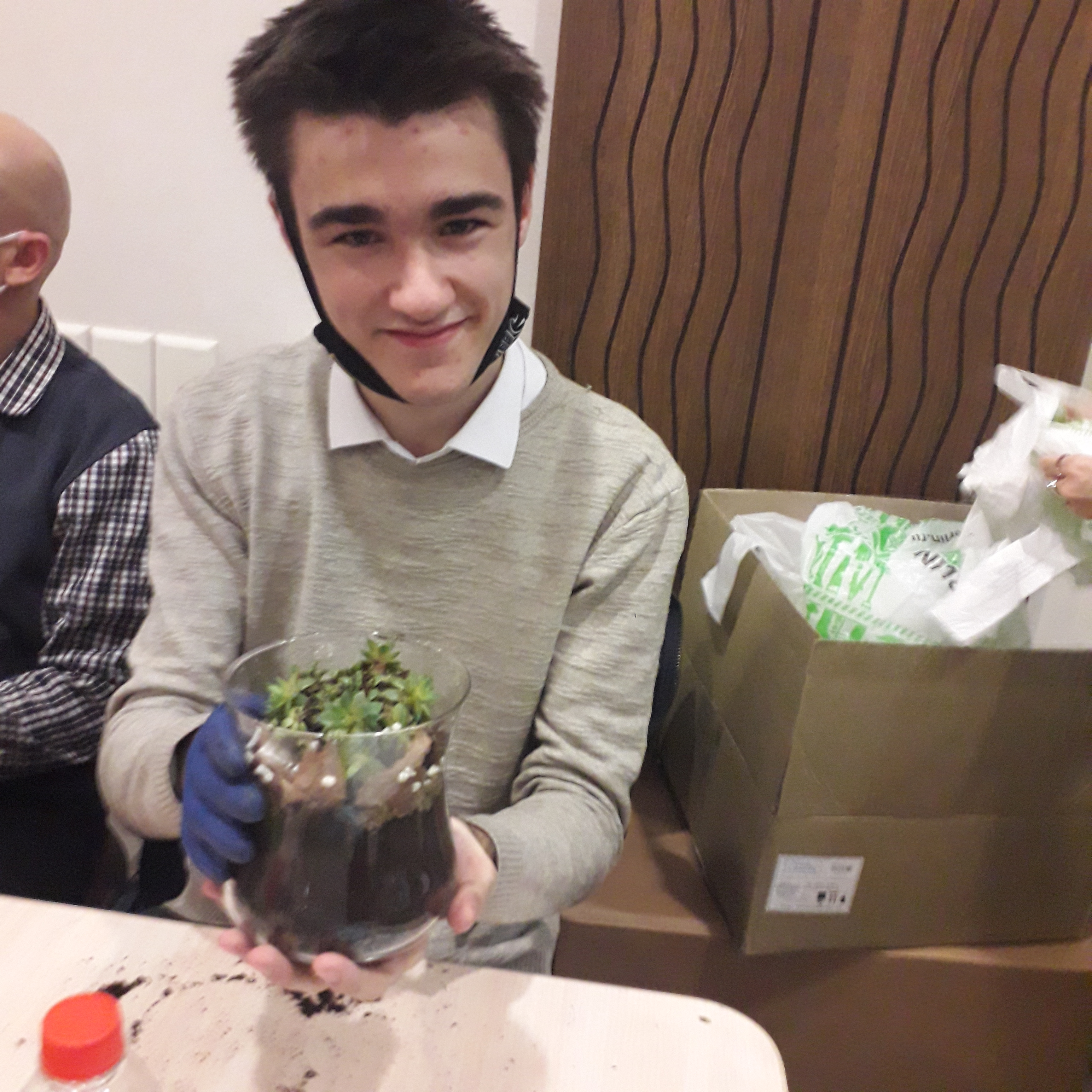 4) Посещение олимпиады профмастерства среди инвалидов «Абилимпикс-2019»                  (мастер-классы)
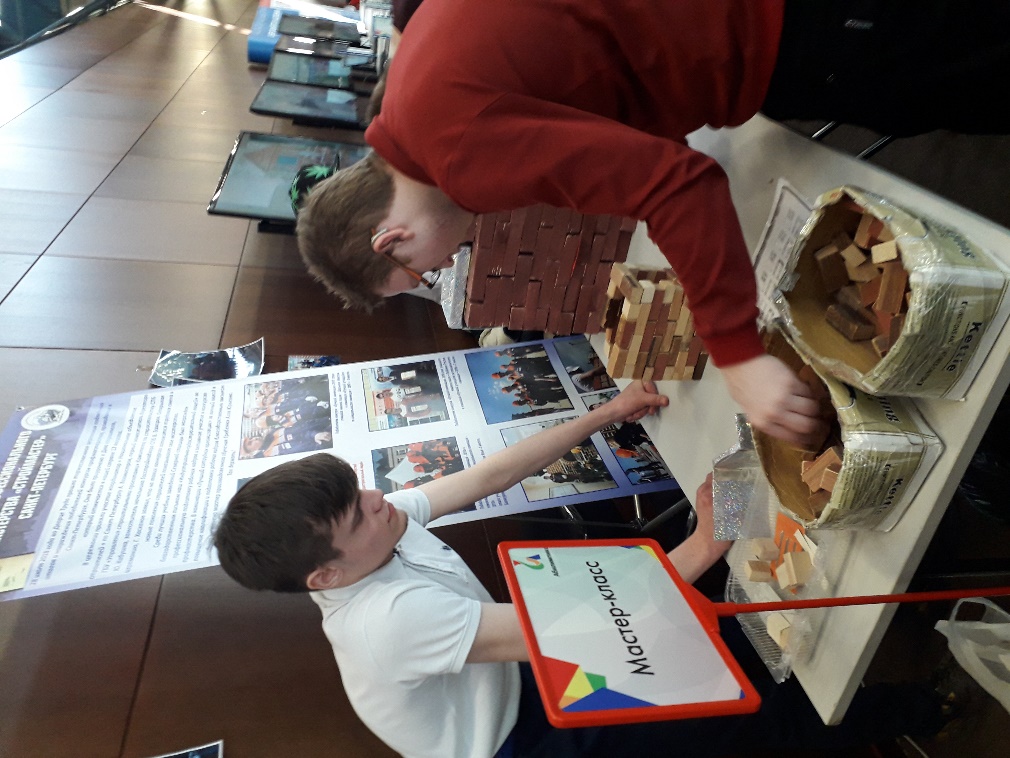 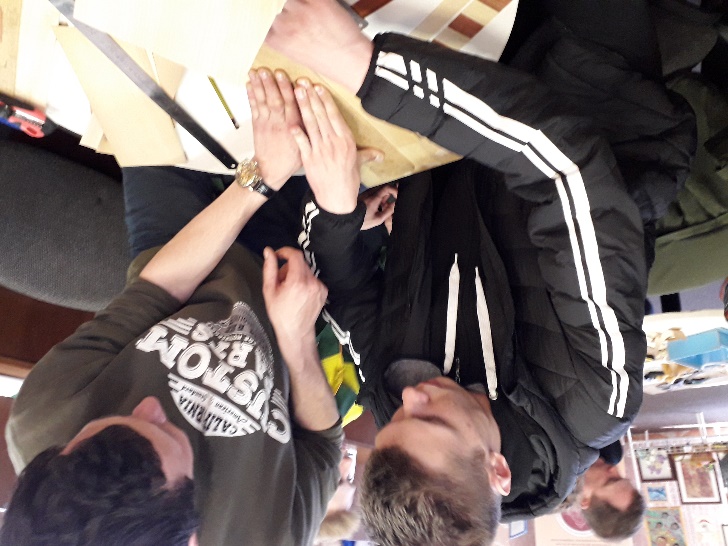 5) Участие обучающихся в «Абилимпиксе -2020»                     в компетенции «Обработка текста»:            Алферьева Анжела – 2-е место, Васильев Никита – 3-е место,                 	                          Бабуров Матвей - участник
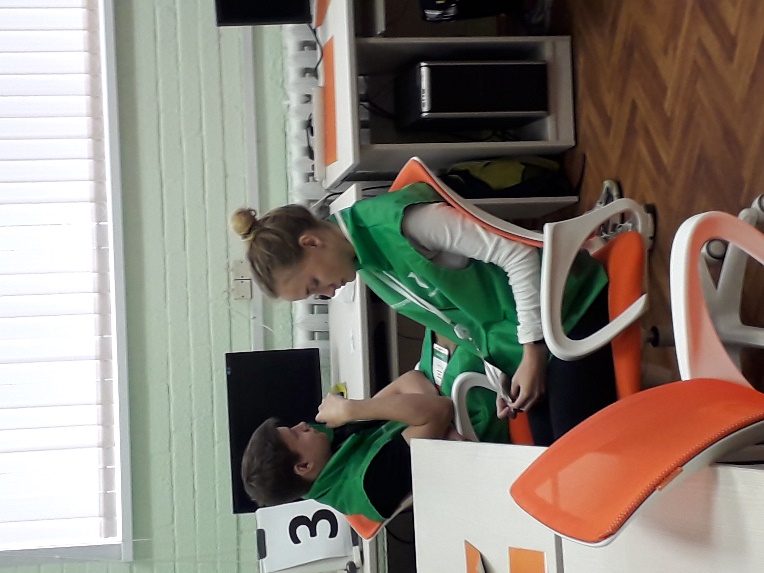 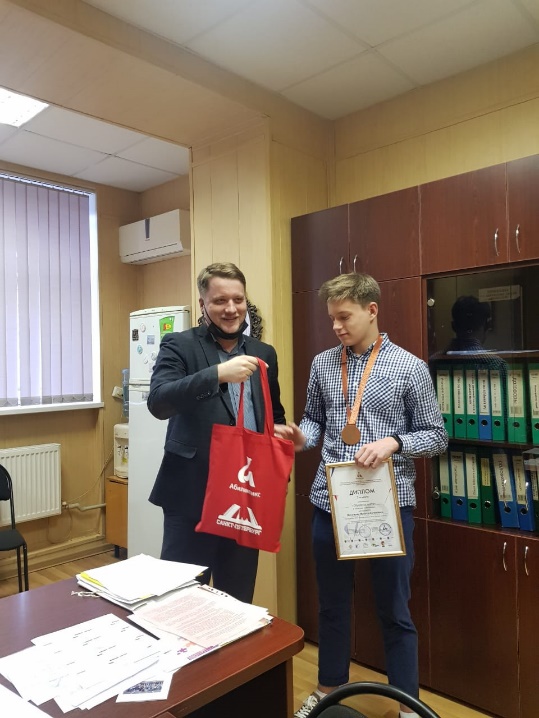 6)Участие обучающихся в «Абилимпиксе -2021
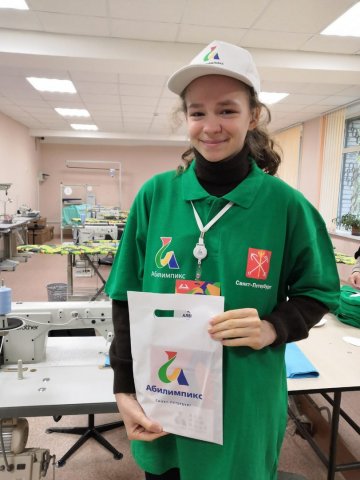 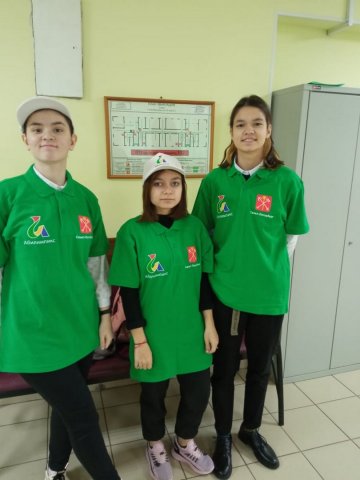 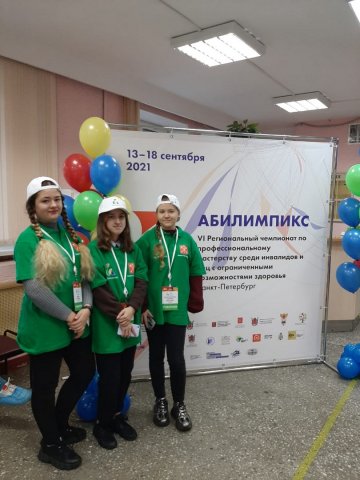 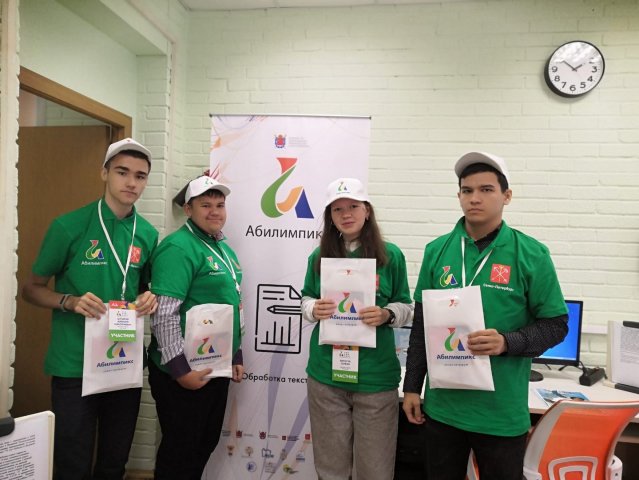 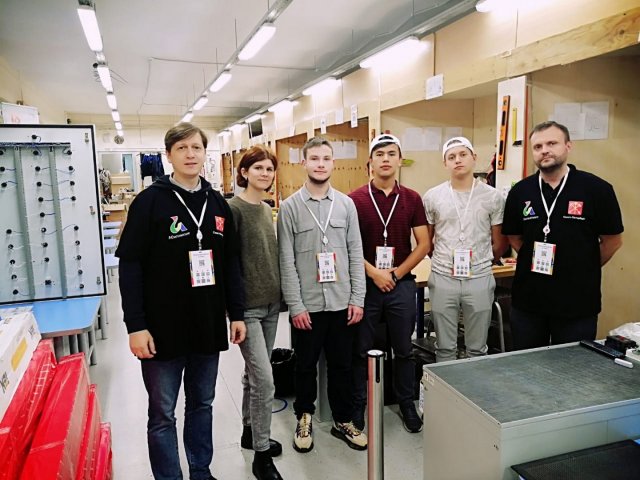 7) Участие в региональной олимпиаде по профориентации для обучающихся с ОВЗ «Я выбираю путь» (2019-2020, 2020-2021)
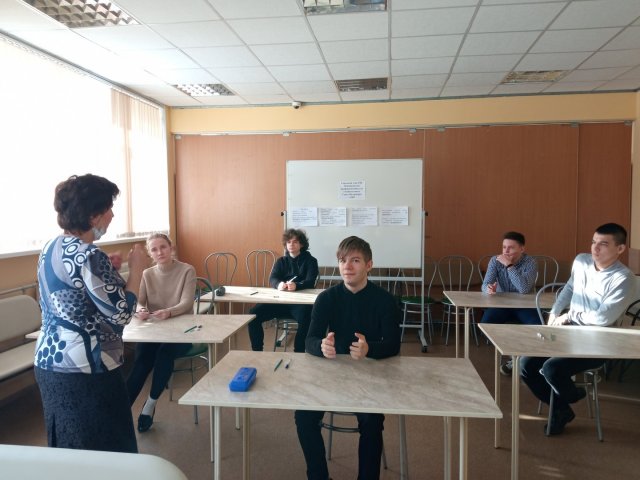 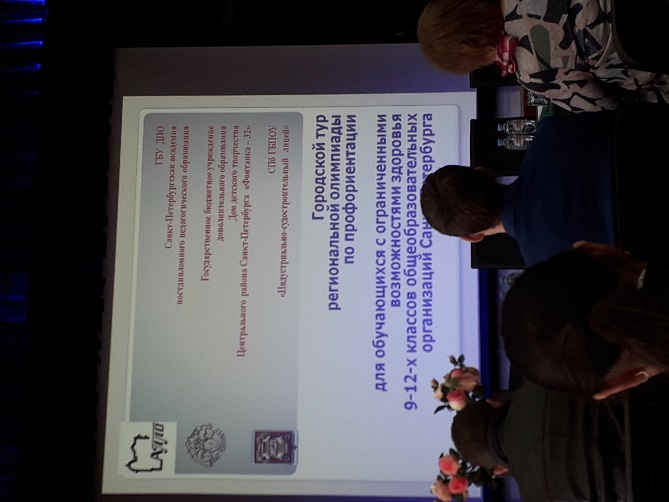 8) Беседы, круглые столы с обучающимися выпускных классов на тему выбора профессии, информирование их об учебных заведениях Санкт-Петербурга, где могут обучаться неслышащие студенты, знакомство с профессиями, которым обучают, условиями поступления и обучения. Созданы и ежегодно обновляются буклеты-памятки «Куда пойти учиться».  Проводится ежегодное городское ценностно-профориентационное тестирование обучающихся выпускных классов.

9) Работа с родителями - проведение родительских собраний по вопросам профориентации, групповых и индивидуальных консультаций, индивидуальных бесед педагогов с родителями школьников;
 
10) Работа с педагогами  заключается в оказании консультативной помощи педагогам  для проведения бесед с обучающимися и родителями. 

Вся работа по профориентации проводится в тесном сотрудничестве социального педагога и педагога-психолога: при проведении профтестирования обучающихся выпускных классов, консультировании детей и родителей, подготовке к олимпиадам.
В настоящее время в школе реализуется основной этап проекта «Школа жизни», целью которого является расширение возможности школы посредством формирования социокультурного пространства для успешного профессионального самоопределения обучающихся. 
С 2021-2022 учебного года в новой Программе воспитания выделен целый модуль «Профориентация», что еще раз говорит о приоритетности профориентационной работы как залога успешной социализации выпускников с нарушениями слуха в условиях реализации ФГОС ООО.